CERTIFIED COLLEGE PROFESSIONAL PROGRAM
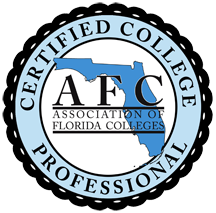 CCP 
April 28, 2020
What is CCP?
The Certified College Professional (CCP)  Program provides the Florida College Professional Certificate (FCPC).
earn a certificate related to their work as a college professional, and 
exposes them to content and experience they may not be able to obtain elsewhere. 
The CCP program provides significant value-added benefits for membership in the AFC and enhances the AFC’s role as the primary professional development provider for the Florida College System.
PROGRAM COMPONENTS
Four Core Courses  (40 credits)
Leadership
Legislative Process & Advocacy
The Florida College System
Building Community & Customer Service
Job Related Activities (35 credits)
Other Activities (25 credits)
College coursework
AFC Participation & Leadership
Conferences, workshops, etc.
Practicum
Your Final Project
Core Coursework (online)
Leadership 										(10 Credits)
Practical Application of Leadership Skills
Ethics
Effective Communication – Interpersonal Skills
Self-Awareness
Legislative Process And Advocacy 				(10 Credits)
General knowledge of the legislative process and how it impacts the colleges within the Florida College System
Keys to advocacy
The Florida College System legislative budget process
The Florida College System 						(10 Credits)
The Florida College System
The History of the Florida College System
The state and the local budget process
Local governance  - the District Board of Trustees
Building Community And Customer Service		(10 Credits)
The role of a college employee in the college community
Internal and external customers
Testimonials
How achieving the FCPC has been beneficial to me:
“The CCP program was a great opportunity for me to gain a better understanding of the Florida College System, the legislative process and what it means to be a leader. I am grateful I was able to participate in and graduate from the program.”  ~ 
Melonie Miner, Pensacola State College; class of 2019
 
The CCP program is a wealth of information of the Florida College System and the History of our system. I will encourage anybody with interest in AFC to go through this program.
Gregory D. Williams, Tallahassee Community College, class of 2017
Professional Development Activities
Credits can be earned via professional development activities such as:
College coursework
Degree programs, work related courses
Job related activities
Staff Education Days, workshops, courses 
AFC Participation and Leadership
Chapter, Region, Commission meetings
AFC Leadership Roles
Conferences, webinars, workshops
Graduate Testimonials
How achieving the FCPC has been beneficial to me:
“I would recommend this program, not only for the materials that are covered, but for the kinship it creates with AFC members and the personal growth that is achieved by completing each step. This program has helped me transform from a ‘desk” employee, to someone who is involved with the many aspects of what really drives our careers in the field of education. Being “in the know” of what is taking place in legislation, collaborating with peers , and making statewide connections in the great 28, are irreplaceable benefits to the CCP program.” 
Rory Wells, College of Central Florida, class of 2019
JOINING: EASY AS 1,2,3
EMPLOYED WITHIN THE FLORIDA COLLEGE SYSTEM 
MEMBER IN GOOD STANDING WITH AFC
COMMITTED TO UPHOLD THE CCP STANDARDS OF CONDUCT 
SUPPORT OF YOUR COLLEGE PRESIDENT (IF YOUR TUITION IS PAID BY THE COLLEGE)
FILL OUT APPLICATION ONLINE
PAY THE $200.00 FEE (YOUR COLLEGE, AFC FOUNDATION, ETC)
WHY JOIN?
LEADERSHIP SKILLS
EXTENSIVE NETWORKING OPPORTUNITIES
PROFESSIONAL & PERSONAL GROWTH
ENHANCED KNOWLEDGE OF FLORIDA COLLEGE SYSTEM
Let’s Hear From more Graduates!
Quotes from Graduates
I have the privilege of being among the first class of CCP and I am glad I made the decision to join the group.  This program helps me understand:
. The  Florida State College System
. The meaning of the great 28
. The state budget, and how it affects the colleges
. Great source of professional development
 
Anyone who wants to advance in their profession should enrolled in this program.
Mercedes Clement, Daytona State College, class of 2012
Quotes from Graduates
“CCP allowed me to have a clear understanding that Leadership is a journey that starts where you are, and not where you want to be.   CCP help me to get focused on what I was doing at that moment and time in my career.   It helped me to have my eyes fixed on my current goals, and not the ones I wish I had or dreamed of some day. It kept me focused.   I got promoted as a result of graduating from CCP twice in less than four years.  They were large enough promotions to elevate my tax bracket and I knew that in order for me to succeed where I was, I had to continue to do my job with excellence and build relationships and develop greater influence.   I know that CCP method of learning and practicing what I learned would speak for itself.    I continue to prove my worth daily and never stop growing.    
It all starts from the heart.  Even during this time in crisis, I know that my training and loyalty to AFC has prepared me to stand strong and know that we ALL must remember we are in this together. I’d like to share this short video on how I see things from the mirror I view. ” 
 
The Best Of Us Must Help The Rest Of Us.
 Stephanie Campbell, Polk State College, class of 2012
Enjoy………. 
 
https://www.youtube.com/watch?v=9l3E8zZAxxQ [nam10.safelinks.protection.outlook.com]
Quotes from Graduates
How achieving the FCPC has been beneficial to me:
“The CCP program helped me navigate the Florida College System and provided me with the opportunity to share and contrast occupational ideologies with other college professionals.”
Harry Holdorf, Eastern Florida State College, class of 2016
“CCP gave me the background on the FCS that I was looking for. It provided important information that I believe every employee of the FSC should know,  Including our history, the importance of the legislative process and a better understanding of where our funding comes from. Taking part in CCP is one of the best decisions I have made as a member of AFC.”
Kimberly Sellers, College of Central Florida, class of 2019
Ready to Join?
Contact:
Marsha Kiner 
mkiner@myafchome.org
Sharlee Whiddon
swhiddon@myafchome.org
Charlene Latimer 
Charlene.Latimer@daytonastate.edu